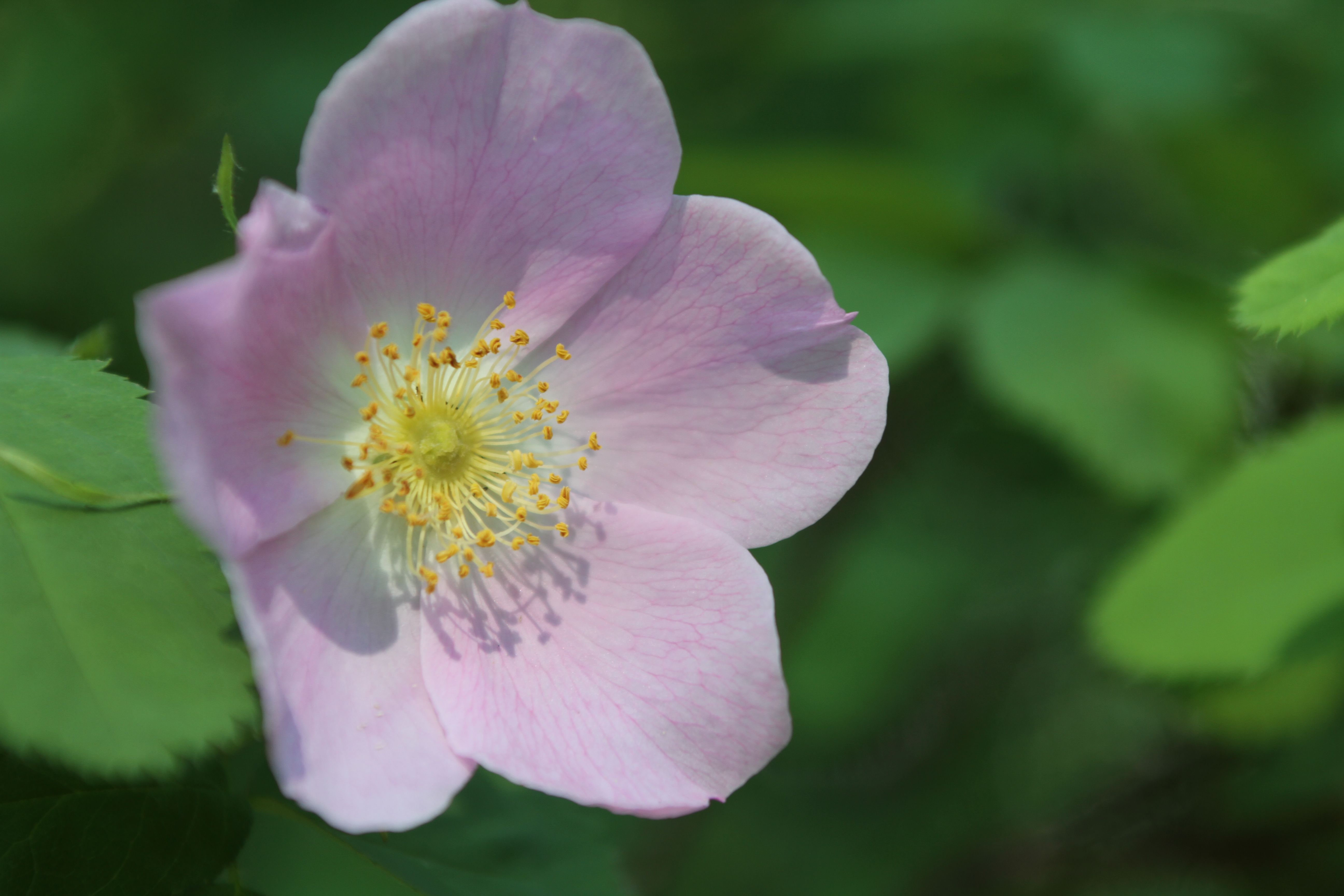 Biology 30 Diploma Review
1
Contents
Overview of the Biology 30 Diploma Exam
Biology 20 Review
Biology 30 Review
Strategies for the Biology 30 Diploma Exam
2
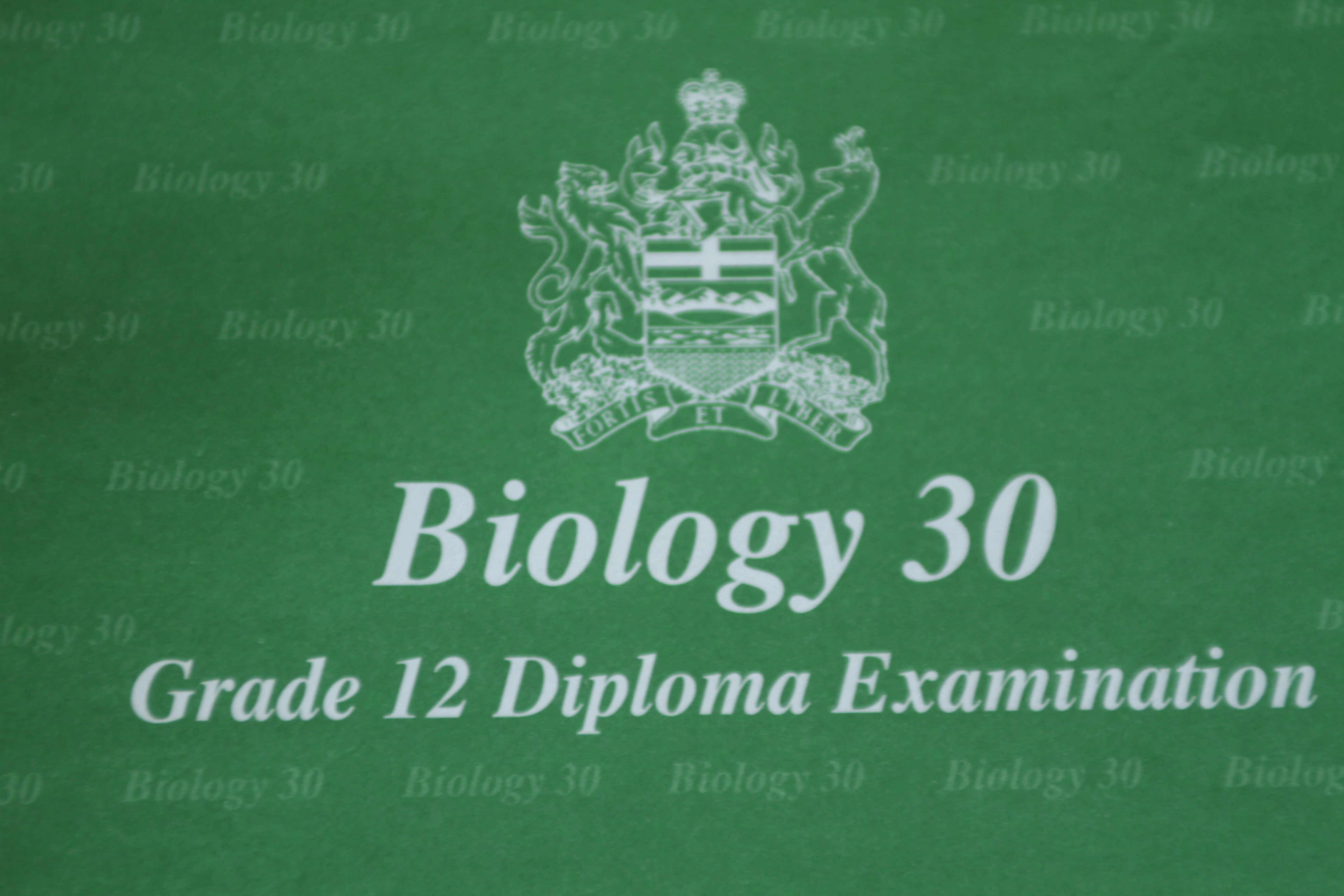 About the Biology 30 Diploma Exam
3
Biology 30 Diploma Exam
4
Page 4
About the Biology 30 Diploma Exam
The Alberta Diploma Exam is worth 50% of your biology mark. 


Total time allowed—2.5 hrs
48 Multiple choice (MC) worth one mark each
12 Numeric response (NR) worth one mark each
5
Preparing for the Exam
This booklet is no substitute for hard work during the course. It’s not meant to be a comprehensive study guide. It may, however, contain helpful pointers enabling you to confidently write your Biology 30 Diploma Exam.
Go over as many old diploma exam questions as possible.
Take a diploma review course!
6
Writing the Exam
Page 5
Get to the exam early. Don’t allow flat tires, bad roads, etc. to make you late. You will not be given extra time and you will not be allowed to write if you are over an hour late.

You are not allowed to ask questions during the exam. If you are unsure about what a question is asking you may NOT ask for help.
 
Underline/highlight key words as you read a question. This helps you to focus on keywords as you read and since it’s impossible to memorize everything it will be easier to find the information again when you need it.

You are provided with tear out scrap paper at the back of the exams and a formula/data sheet. Tear them out upon starting the exam. You may write on them.

You may be given a formula, experiment, or concept you have not learned in class. You are expected to use the biology you did learn in class and apply it to this new situation.

Don’t spend too much time on one question; come back to it later if necessary.
7
Warning!
Bring appropriate ID or you will not be allowed to write the exam.  Unless you are in a really small school….  Like here…
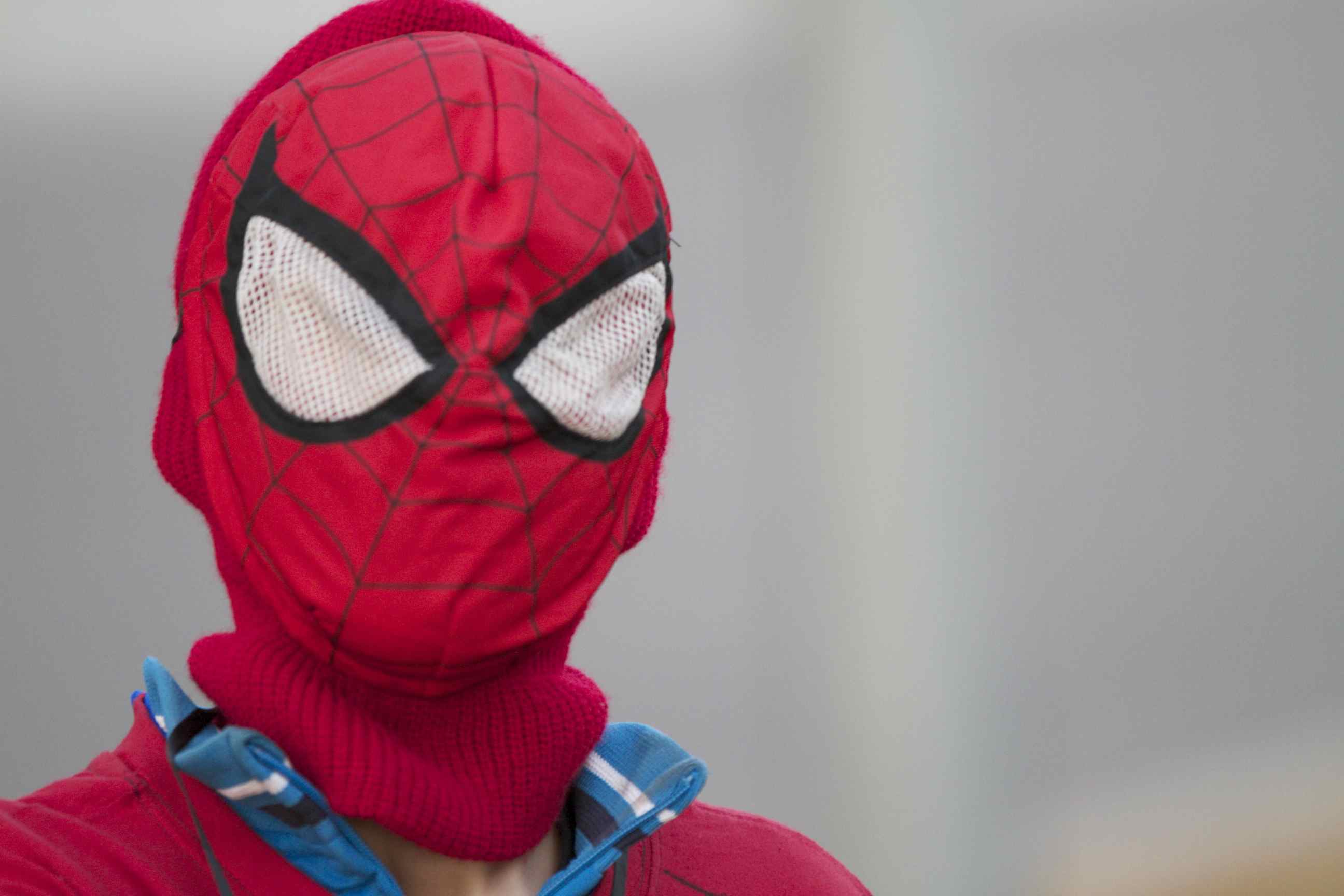 Official ID
P. Parker
8
Warning!
If you are found to be in possession of a cell phone during the exam you will be assigned a mark of zero.
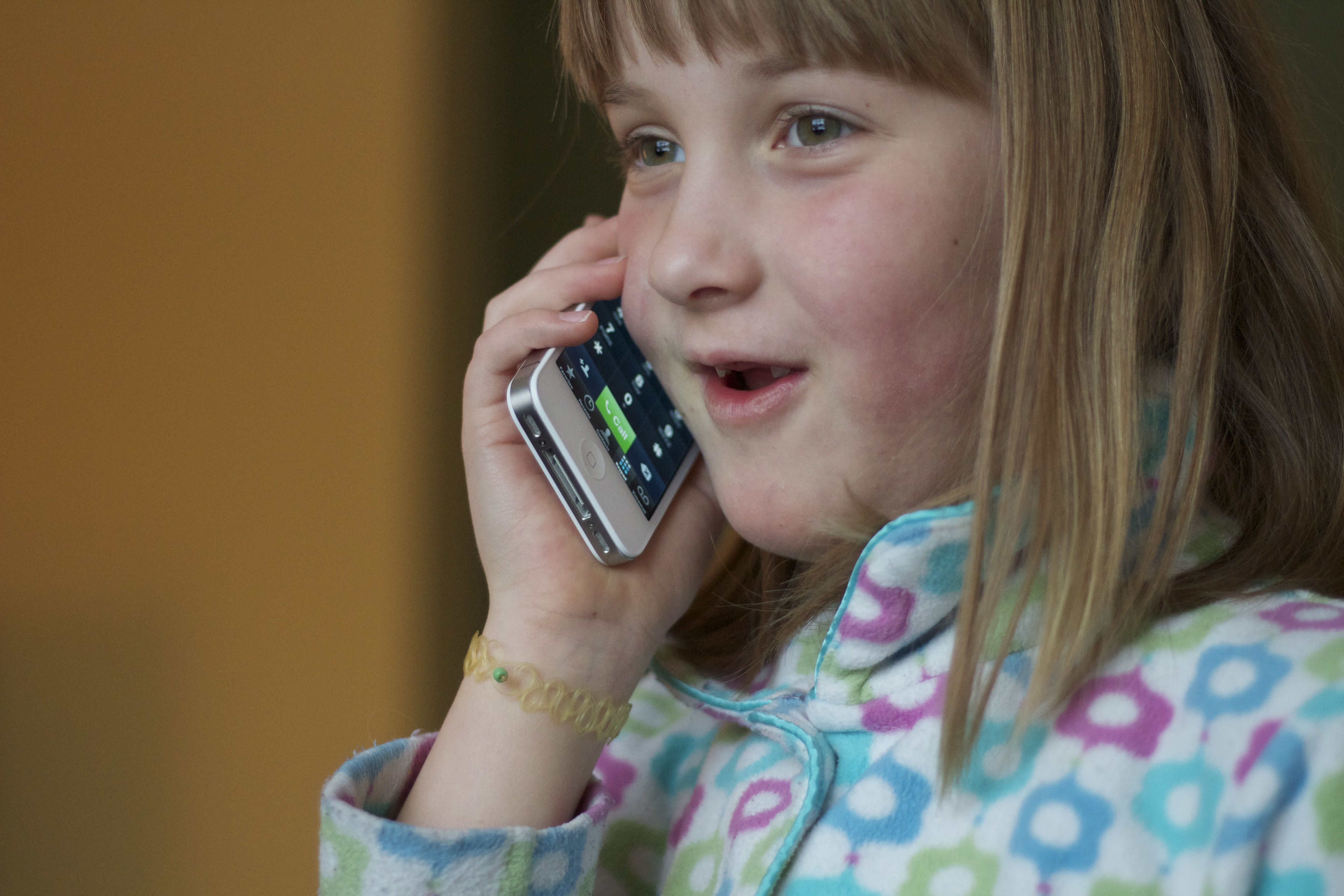 9
Calculators
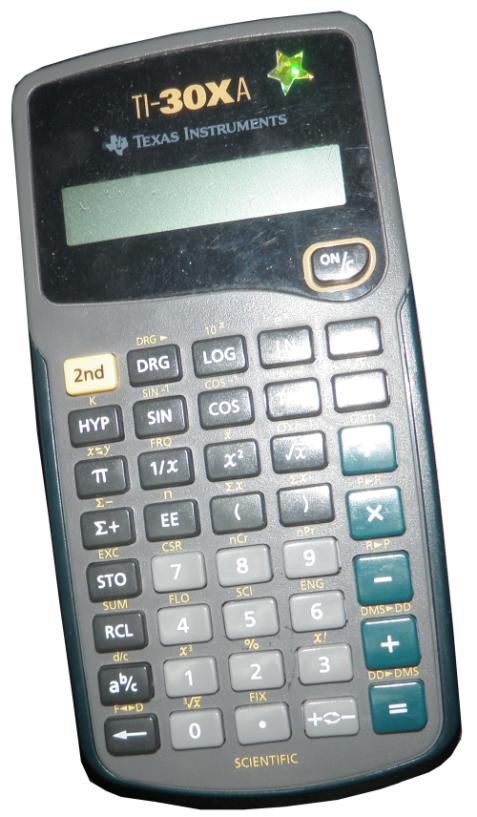 •	Use a calculator you are familiar with.

•	Clear your calculator’s memory before coming to the exam.

•	Always check that your calculator is in degree mode after the memory has been cleared.

•	Make sure your calculator batteries are new or bring extras.
10
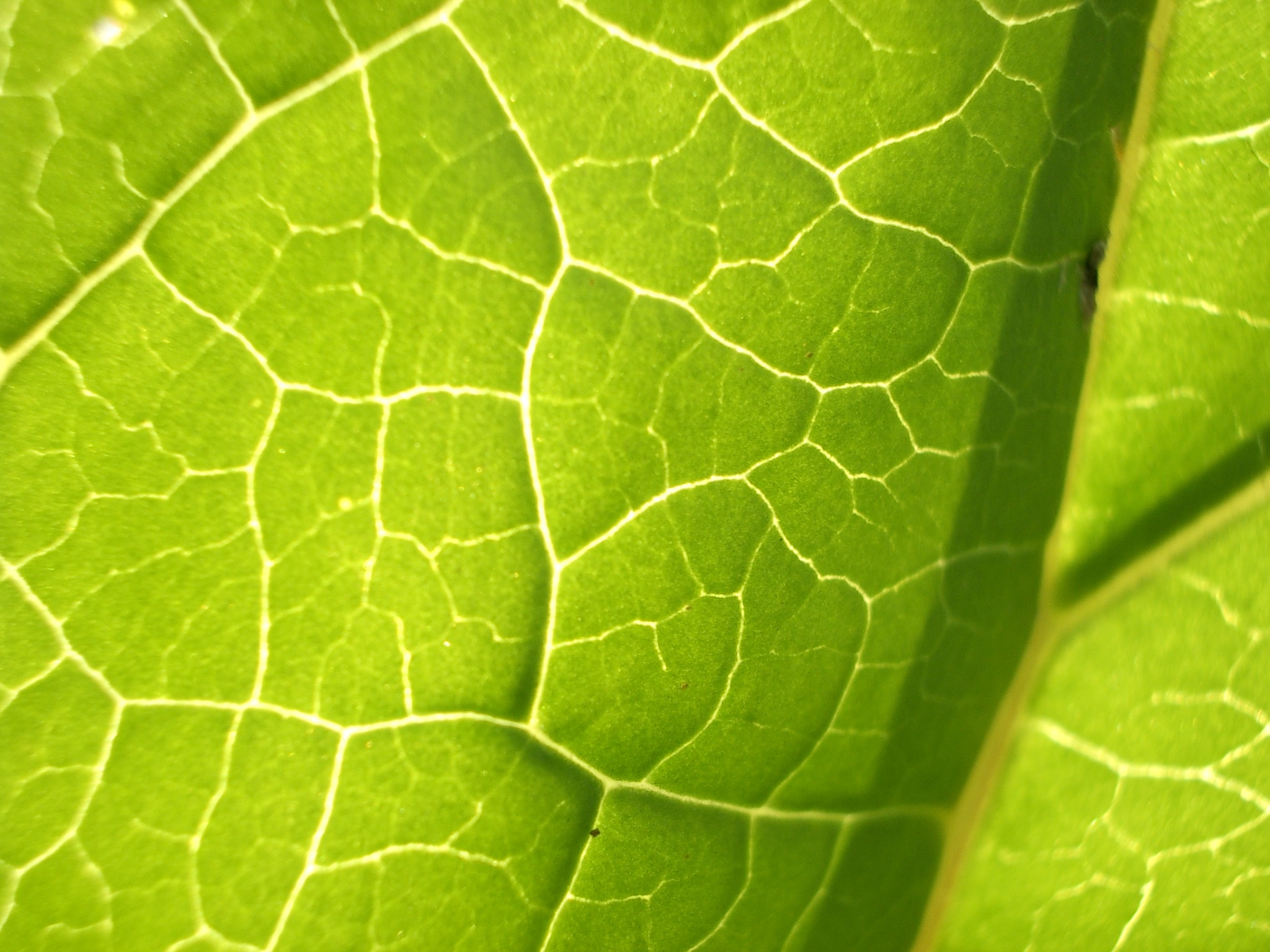 Review of Biology 20
11
Page 6
Major Points
Be familiar with the key parts of the scientific inquiry process.
Problem—framed as a question that includes both the manipulated and the responding variables being tested.
Hypothesis—gives a possible answer to the problem and explains why that answer is believed to be correct.
Prediction—gives a possible (often numerical) outcome to the experiment.
12
Design—gives a brief synopsis of what method will be used to solve the problem, differentiates between the experimental group (has the manipulated variable applied to it) and the control group (identical as possible to the manipulated group, except it has a no manipulated variable applied)
defines the variables:

Manipulated	– an event that is systematically changed.
Responding	– what is measured.
Controlled	– all the things that need to be kept the same between   the two groups that could affect the outcome of the   experiment.
Procedure—the set of instructions needed to perform the experiment
Evidence—all qualitative and quantitative evidence recorded
Analysis—using the data to answer the problem
Conclusion/Evaluation—examining the validity of the analysis, the design, the hypothesis…
13
Page 6
1.	List and define the three types of variables that occur in a scientific investigation.*
Manipulated—an event that is systematically changed.
Responding—what is measured.
Controlled—all the things that need to be kept the same between the two groups that could affect the outcome of the experiment.
What are three characteristics of a hypothesis?
gives an answer
gives an explanation
is testable
*Answers for all questions are on page 45.
14
3.	Explain the difference between the control group and the experimental group.
An experimental group has the manipulated variable applied to it and the control group is identical as possible to the manipulated group, except it has a no manipulated variable applied.
15
Review the anatomy of a cell and cellular processes.
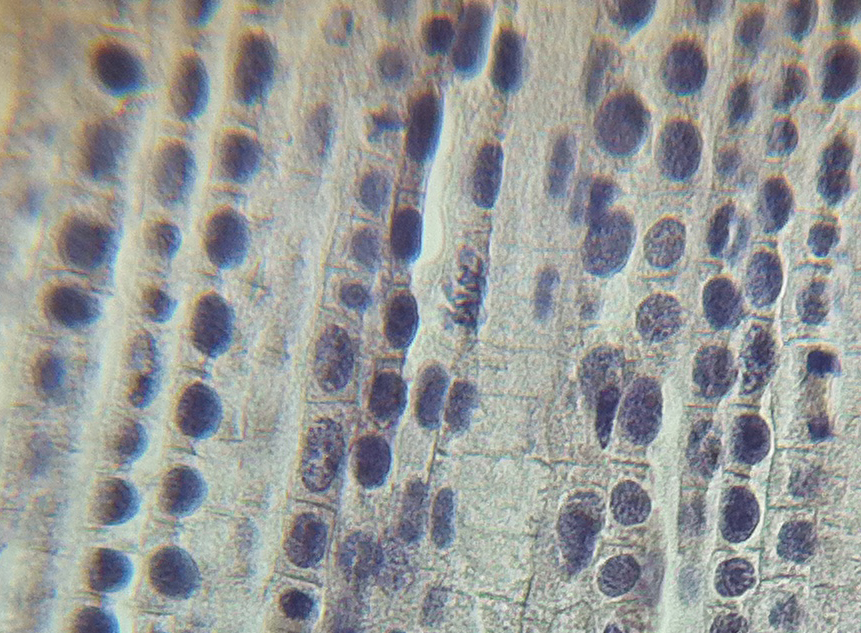 16
Fill in the blanks in the chart below. Use the following terms:

	nucleus, cell membrane, osmosis, ribosome, mitochondria, vesicles, active transport, centrioles, diffusion
17
Fill in the blanks in the chart below. Use the following terms:

	nucleus, cell membrane, osmosis, ribosome, mitochondria, vesicles, active transport, centrioles, diffusion
18
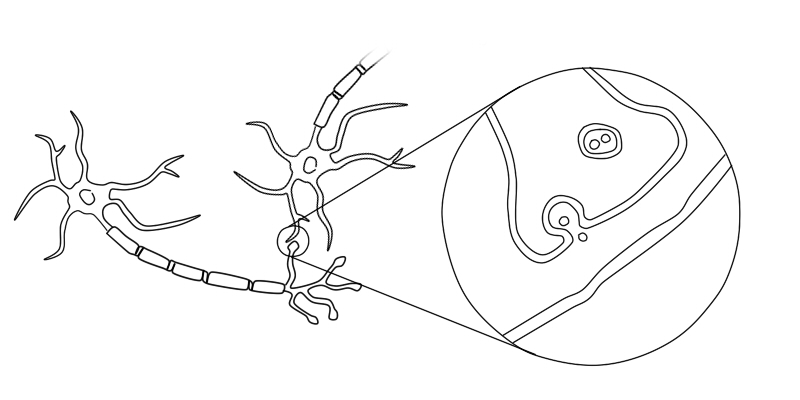 Nervous and Endocrine Systems
19
parasynpathetic
autonomic—involuntary
nervous system
spinal
cord
central
periferal
brain
motor
somatic-voluntary
sensory
sympathetic
The Nervous System
Page 7
Major Points:
Be able to explain how the nervous system controls physiological processes.
Neurons are the functional unit of nervous system that carries the electrical part of the neural message.
20
Neurons are the functional unit of the nervous system that carries the electrical part of the neural message.
5.	Label the following diagram.
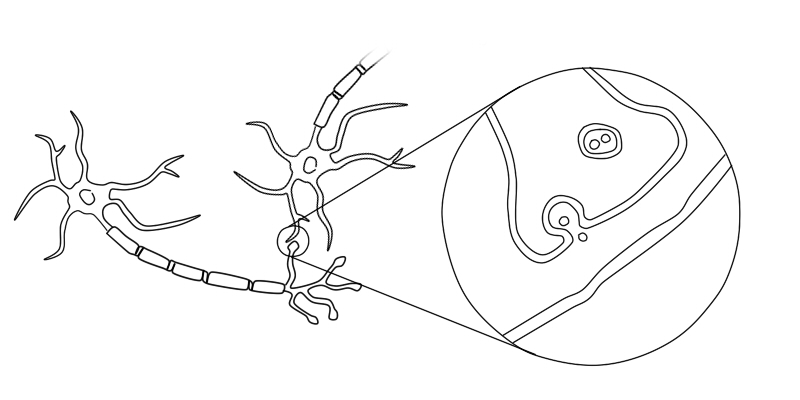 A
G
F
Dendrite
Vesicle
Synapse
E
Node of ranvier
C
B
I
J
H
Cell body
Schwann cell
Hint: Mnemonic aid—Axon carries information away from the cell body and both begin with the letter a.
D
Axon
Myelin sheath
Endplate
Neutrotransmitter
21
Neural impulse and the action potential: The movement of Na+ and K+ ions creates a localized electric circuit that stimulates the next section of the neuron until the axon terminals are reached.
Synapse: The physical gap between two neurons that uses neurotransmitters (i.e., acetylcholine) to continue the message to the next neuron by binding to specific receptor sites on the dendrite to create a new action potential.
Reflex arc: Allows some movements to occur rapidly enough to minimize damage to the body (pain reflex) or to allow for quick continuous movement (knee jerk and Achilles reflex during walking). Although the brain is aware of the reflex it is not involved in the decision making.
22
Page 8
6.	The correct order of events in a reflex arc is
A.	sensory neuron, sense receptor, interneuron, effector motor, neuron
B.	sense receptor, interneuron, sensory neuron, motor neuron, effector
C.	sense receptor, sensory neuron, interneuron, motor neuron, effector
D.	interneuron, sense receptor, sensory neuron, motor neuron, effector
23
The Brain: 3 areas:
Hindbrain—composed of cerebellum (balance), pons (information relay area), and medulla oblongata (involuntary actions such as heart rate and breathing)
Midbrain—information relay
Forebrain—mainly the cerebellum, divided into the right and left hemispheres is divided into 4 lobes: frontal (motor control of voluntary movements, intellect and personality), parietal (speech interpretation, touch and temperature), temporal (hearing, visual and verbal memory) and occipital (vision and its interpretation)
24
Tips
•	Stimulus (external or internal) causes sodium ions to enter the neuron and then potassium ions to exit the neuron. The sodium/potassium pump uses ATP to reset the neuron by moving 3Na+ out for every 2K+ that are moved back into the neuron. The neuron cannot be stimulated again until it is reset/polarized.
•	Intensity of stimulus is communicated by the frequency of the action potentials (3 per second versus 6 per second) and the number of neurons stimulated.

Action potential size remains constant.
•	Under normal conditions the involuntary actions are controlled by the parasympathetic nervous system and it is only under stress that the sympathetic system takes over.
25
The Senses
 
Eye
 
Retina is the receptor for the eye. It converts light energy to neural impulses.
Page 9
Key Parts of Retina
Blind Spot: no rods/cones; where the optic nerve connects the eye to the brain.
26
Page 9
7.	Trace the pathway of light from the moment it enters the eye to where the information is processed.
Corneaaqueous humourlensvitreous humourretinaoptic nerveoccipital lobe.
27
Ear
The ear enables us to collect sound waves. It is also used to maintain our balance.
Receptor: Organ of Corti that converts mechanical vibrations to neural impulses.
Trace the pathway of sound waves from the moment it enters the ear to where the information is processed.
pinnaauditory canaltympanic membraneossiclesround windowcochleaorgan of cortiauditory nervetemporal lobe
Tips
All sense receptors for the ear (both balance and hearing) are in the inner ear.
Sound passes from the outer ear to the ossicles of the middle ear and then to the cochlea (inner ear) where the organ of corti is found.
28
Balance
29
Balance
Page 10
9.	Using the knee jerk reflex, identify the sequence of events involved in this reflex, from the stimulus to the response of the effector.
Rubber mallet hits below knee capstretch/pressure sensors in skin stimulated sensory neuroninterneuronmotor neuronlower part of leg jerks upward as muscles are activated.
10.	Which of the following rows identifies an effect of Labyrinthitis (an inner eat infection) and the structure that is infected?
30
Page 10
11.	Describe the events of a neural impulse.
Resting/Polarize—high concentration of Na+ ions in ECF with a net positive charge and high concentration of K+ ions in the cytoplasm of neuron with a net negative charge.  Electrical potential difference is negative.
Depolarization—threshold stimulus reached, Na+ ions enter neuron causing electrical potential difference to become positive.
Repolarization—Na+ gates close and K+ gates open allowing K+ ions to exit the neuron, lowering the potential difference back towards that of the resting state.
Refractory—Na+/K+ pump—for every 1 ATP used 3 Na+ exit the neuron and 2K+ enter until the neuron is repolarized.
31
Page 11
Endocrine System

Major Points
 
The endocrine system is responsible for maintain homeostasis. 
It does this through a series of glands that secrete hormones which travel through the blood and affect target sites that have the correct receptors to the specific hormones. 
The integration of both systems is clearly seen in the hypothalamus/pituitary area or in the body’s response to stress (neurotransmitter = norepinephrine and adrenal cortex releasing epinephrine).
32
Page 11
12.	Identify the endocrine gland with their associated hormones.
33
Page 11
12.	Identify the endocrine gland with their associated hormones.
Hint: Calcitonin lowers calcium, Parathyroid hormone raises calcium levels.
34
stimulus
_
target site &
the effect
gland
hormone
Page 11
Negative Feedback Loops—Negative feedback occurs when the stimulus creates an effect counters the original stimulus and therefore maintains homeostasis. At the minimum a feedback loop should contain:
Most feedback loops are negative but a few of them are positive. Positive loops are usually associated with addiction and the role of oxytocin in the birth process.
35
Page 12
Tips
•	Practise drawing feedback loops for all the hormones, especially those that work antagonistically: insulin and glucagon, cacitonin and parathyroid hormone.
•	Draw feedback loops that include tropic hormone (hormones that target the release of another horomone: ACTH causing the release of cortisol).
36
Page 12
13.	Draw a feedback loop to show the regulation of blood glucose levels.
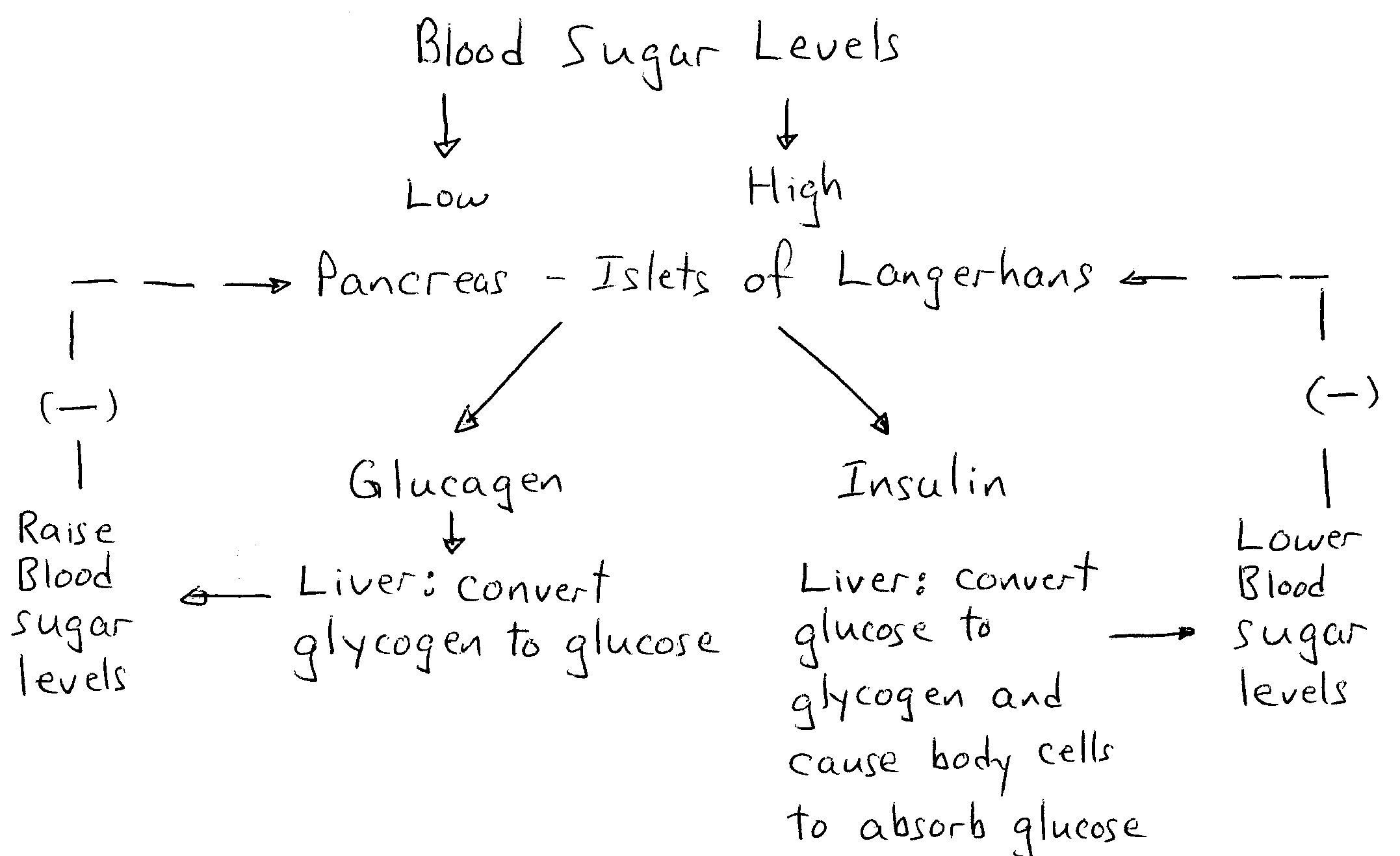 37
Page 12
Use the following information to answer the next two questions.
Ashley has been diagnosed with osteoporosis, a thinning of the bone tissue, that makes bones susceptible to breakage. One of the treatments prescribed is an oral form of a hormone normally made by the body.
14.	Which of the following rows identifies the hormone given and the target site of the hormone in the body?
38
Page 12
Ashley has been diagnosed with osteoporosis, a thinning of the bone tissue, that makes bones susceptible to breakage. One of the treatments prescribed is an oral form of a hormone normally made by the body.
15.	Normally, the body can release the hormone from the ____i____ gland, causing blood calcium levels to ____ii____. The above statement is completed by the information in row…
39
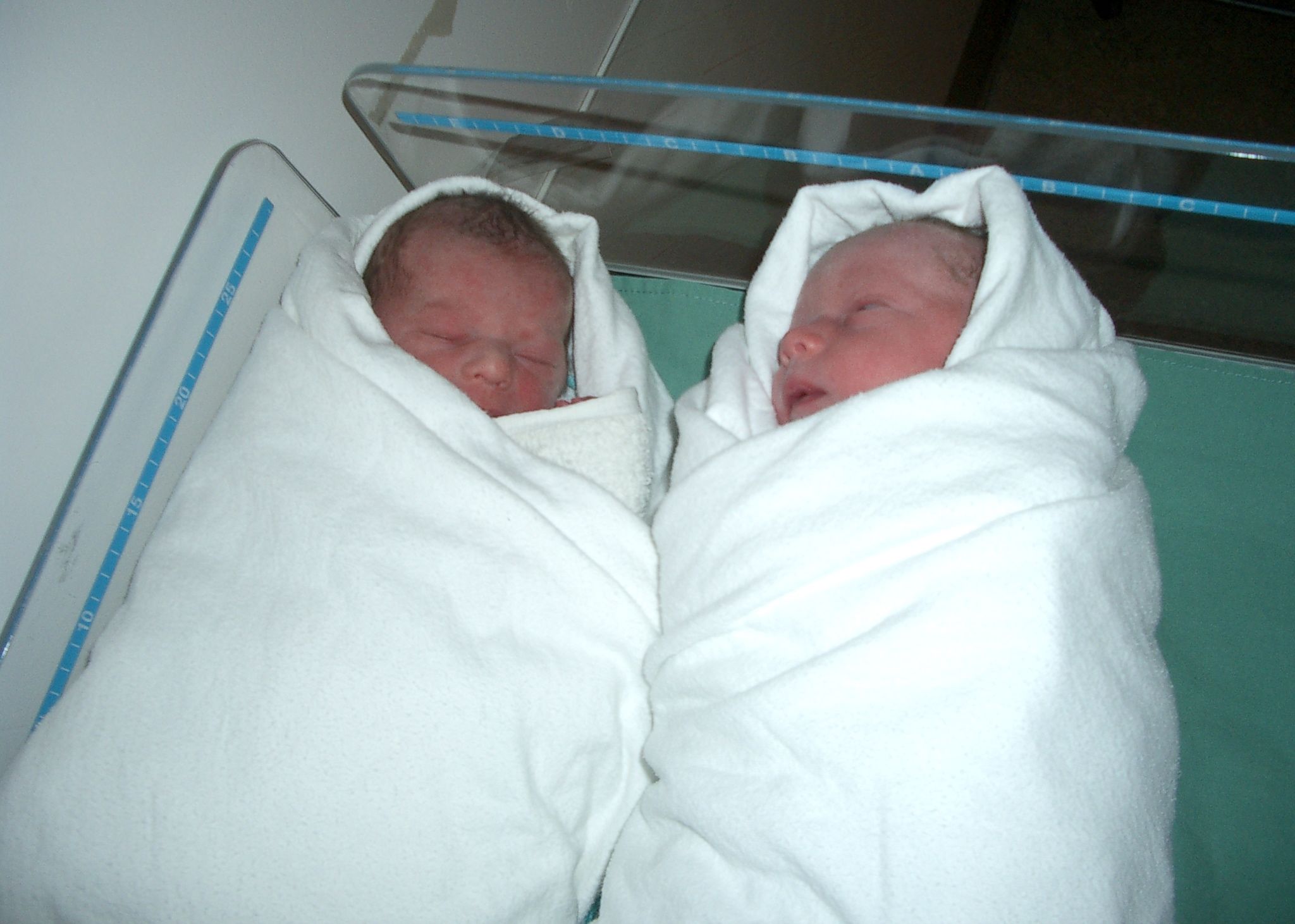 Reproduction
40
Page 13
Major Points

This unit, in some ways, is a continuation of the role of the endocrine system.
One of the main areas of focus is the role of hormones in sexual maturity, fertility, menstruation, pregnancy and birth.
It is also important to be able to identify the parts and functions of the male and female reproductive anatomy, being able to explain how each part aids in fertility, pregnancy or support of the developing fetus.
16.	Without the seminal vesicle secretions, male infertility would increase as semen would lack a source of energy (fructose) needed to survive the journey to the egg. The required source of energy is
A.	sucrose
B.	fructose
C.	carbohydrates
D.	ATP
41
Tips

A common mistake is to confuse sperm with spermatocytes or Sertoli cells with the interstitial cells.
Identity parts of either the ovary or testicular tissues, from drawings or micrographic images.
42
Page 14
The role of hormones, especially in the female system is a large one. As in the endocrine system it is important to be able to draw feedback loops for all of the hormones involved.
43
Page 14
Tip	In both males and females a common problem is to confuse the roles of both FSH and LH. In males the role of testosterone with FSH or LH is also confused.
Hint:  Prolactin stimulates lactation. FSH in males stimulates sperm production and FSH in females stimulates follicle maturation.
44
Page 14
17.	Identify the four phases of the menstrual cycle.
flow, follicular, ovulation and luteal
45
18.	Describe the relative levels of FSH. LH, progesterone and estrogen, and major events that occur in each phase of the menstrual cycle, assuming pregnancy does not occur.
46
18.	Describe the relative levels of FSH. LH, progesterone and estrogen, and major events that occur in each phase of the menstrual cycle, assuming pregnancy does not occur.
47
If pregnancy does occur fertilization usually occurs in the fallopian tubes.
Implantation of the blastocyst into the endometrial lining of the uterus occurs within two weeks.
Three embryonic membranes develop: chorion (fetal portion of placenta), amnion (amniotic sac) and the allantois (umbilical cord blood vessels).
Gastrulation occurs as the three germ layers, ectoderm, endoderm and mesoderm form, allowing for tissue differentiation to begin.
48
Tissue Differentiation
Page 15
The average pregnancy lasts for about 40 weeks that is divided into three trimesters.
First:	all the major systems develop; head and limbs begin to develop
Second:	baby movements can be felt, sex of fetus visible
Third:	time of growth, baby turns to a “head down position” in preparation of birth
49
During this time the fetus is most adversely susceptible to environmental factors (teratogens) and the lifestyle choices of the mother. Various drugs and microbes can cause life-long problems for the fetus such as neurological/brain damage, low birth weight and limb development abnormalities.

Parturition, or birth, occurs in stages: cervix dilation, rupturing of amniotic sac, uterine contractions due to oxytocin and prostaglandins push the baby out of the body, and expulsion of the placenta (afterbirth).
Tip	Students mix up the role of oxytocin (milk release) and prolactin (milk production) after parturition. An easy way to remember: “pro” is in the words prolactin and production.
50
Page 15
19. 	Gonorrhea—a sexually transmitted disease—if not treated can travel throughout the female reproductive tract and cause scarring. Infertility can result due to the blockage of the _______i________, preventing ________ii__________. The above statement is completed by the information in row.
51
D
A
C
B
Page 16
Use the following diagram to answer the following question.
Ovary
20.	Menopause—the cessation of the menstrual cycle—can lead to uncomfortable symptoms that can be relieved by hormone replacement therapy through the ingestion of synthetic estrogen. The structure normally responsible for production estrogen is
52
21.	Within the menstrual cycle, show both a positive and negative feedback loop in the follicular phase.
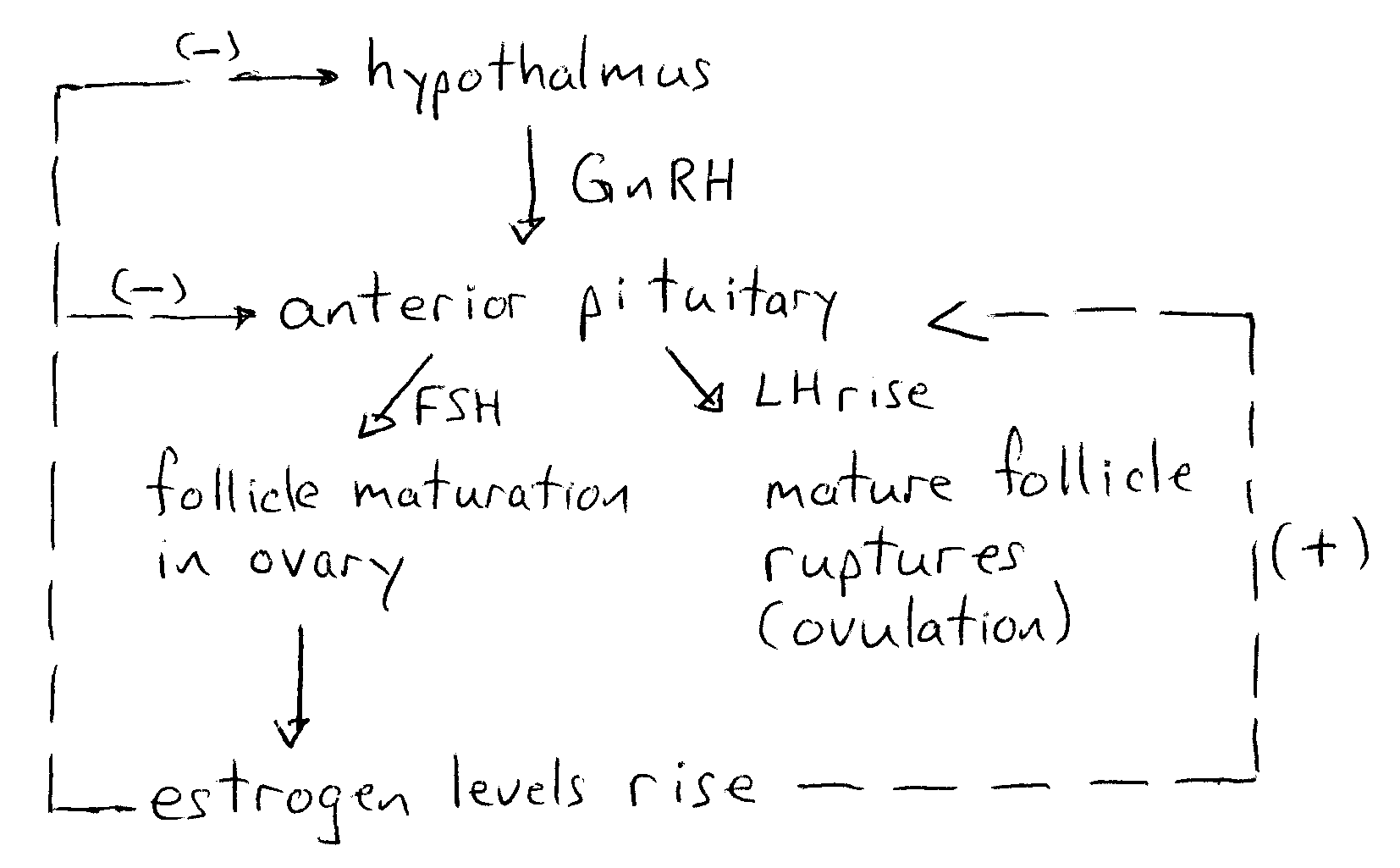 53
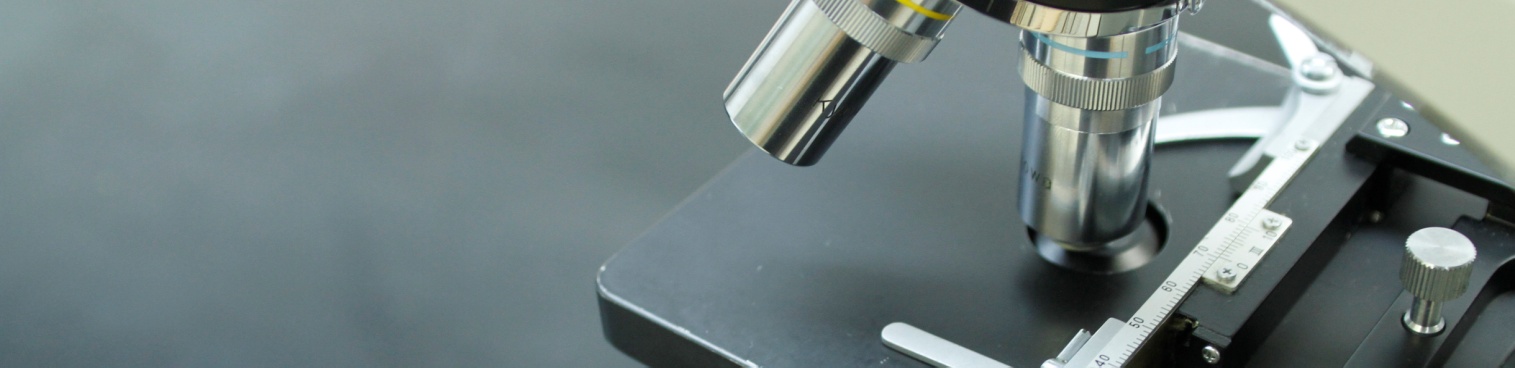 Cell Division, Genetics and Molecular Biology
Page 17
54
Cell Division
 
Major Points
 
 
Homologous Chromosomes—Paired chromosomes (homolog): carry the same genes at the same location. For offspring: one copy of each homolog is from each parent.
Page 17
55
Genes may be different forms or alleles.
Homologous Chromosomes—Paired chromosomes (homolog): carry the same genes at the same location. For offspring: one copy of each homolog is from each parent.
Replicated chromosomes: each copy is known as a chromatid or sister chromatid.
Gene: section of a chromosome to make a protein.
Locus: gene location
Centromere: holds chromatids together
Note: Sister chromatids may also be referred to as a bivalent.
56
There are two methods of cell division: mitosis and meiosis.
 
Mitosis:	Creates cells genetically identical (clone) to the original cell; maintains chromosome number.
Meiosis:	Creates cells that are not genetically identical to the original cell; halves the chromosome number.
Tip	It is important to recognize the stages of both mitosis and meiosis from both images and descriptions. Pay close attention to terms like chromosome versus chromatid; whether or not the chromosomes are replicated or homologs are paired up or not.
57
Page 18
Gap 2 (G2): cell prepares for division
Mitosis
Cytokinesis: Division of cytoplasm
Synthesis (S):
Replication of chromosomes
Gap 1 (G1): cell growth and normal function
58
Tip	Remember that the cell cycle refers to interphase, mitosis and cytokinesis.
Meiosis has two phases, which, between the two, includes one chromosome replication event and two cytokinesis events.
The table below focuses on the differences between mitotic and meiotic phases.
59
Page 19
Meiosis I—Undergoes the same events as mitotic interphase.
Meiosis II—no interphase occurs
Tip: Meiosis I is also called the reduction division as the original diploid cell has been split into 2 haploid cells because the homologs were separated, even though the bivalents have not yet been divided.
60
Errors in Mitosis and Meiosis
61
22.	Contrast the events between mitosis and meiosis.
62
23.	Somatic cells that were treated with a chemical that prevented spindle fibre formation would not complete the cell cycle because they would stop during…
63
Page 20
24.	Down’s Syndrome (Trisomy 21) is due to an error in ____i___ known as ____ii____. The above statement is completed by the information in row:
64
Page 20
DNA and Protein Synthesis
 
Major Points
65
DNA replication (S phase of interphase) occurs simultaneously at many sites along a chromosome.
Steps:
1.	Semiconservative Replication = “old” strands serve as templates for new DNA strands.
2.	DNA helicase breaks the hydrogen bonds holding the nucleotide base pairs together.
3.	RNA primers are inserted to act as starting points for DNA synthesis.
4.	DNA Polymerase III can “read” the template and continuously adds nucleotides. One strand (leading) is made from a single continuous strand. The other strand (lagging) is made up in small fragments (Okazaki).
5.	DNA polymerase I follows polymerase III and replaces primers with DNA nucleotides, leaving small gaps.
6.	Ligase joins the gaps together; synthesis is complete.
66
Page 21
Protein Synthesis
Genes (base pair)
mRNA
Amino acids bonded by a peptide bond to form a protein or polypeptide
Hint: Transcription is from DNA to mRNA.
67
The DNA does not leave the nucleus (master copy, stays protected). A copy is made called messenger RNA (mRNA). It carries the code from the nucleus to the ribosomes in the cytoplasm where the protein is assembled.
Nucleotides in the mRNA are arranged in a complimentary fashion using the nucleotides on the DNA as a blueprint: DNA: TGGACA becomes mRNA: ACCUGU.
The mRNA attaches itself to the ribosome where it is “read” in a triplet code called a codon. Most amino acids have more than one codon (except methionine and tryptophan) and there are 3 stop codons that signal the end of protein synthesis. There is also an initiator or start codon.
Transfer RNA (tRNA) molecules in the cytoplasm contain an anticodon that is complementary to the mRNA codon. The tRNA picks up amino acids and brings them to the mRNA. The anticodon and codon bind causing the amino acid to be released from the tRNA and to bind to the adjacent amino acid. This process continues until the stop codon is reached and the completed protein is released.
68
Page 21
Tip Practice moving from: DNA ↔ mRNA ↔ protein
tRNA
69
Errors (copy errors or contact with a mutagen) in the DNA base sequence cause mutations. Only those errors found in gametes can be inherited by the offspring.

There are many ways to manipulate and recombine DNA both within a species and between species through recombinant technology.
70
Page 22
Technology and its Uses
71
25.		Contrast DNA with mRNA.
72
Use the following information to answer the next question.
histidine—threonine—tryptophan—phenylalanine
26.	Given the amino acid sequence above, the correct DNA sequence is…
73
Use the following information to answer the next question.
Original DNA strand: 	TAGGGCAGAATC
	Mutated strand 1:	TAGGGAAGAATC
	Mutated strand 2:	TAGGGCATTATC
27.	Which mutated strand may be more harmful and why?
Both mutations are point mutations, but strand 1 is a silent mutation because both second codons code for the same amino acid proline so the protein sequence remains unchanged. Strand 2 is harmful in that the third codon changes from serine to a stop codon causing the sequence to end prematurely, thereby changing the protein.
74
28. 	Briefly describe the processes involved between DNA, RNA and amino acids in the creation of a protein.
Translation: occurs in the nucleus, a complimentary strand of mRNA is made of the base sequences in the section of DNA coding for the protein. An “A” in DNA is replaced with a “U” in the mRNA.

Transcription: occurs in the cytoplasm, the mRNA attaches to a ribosome where each 3 bases (codon) are read and a tRNA molecule with its matching anticodon ferries the correct amino acid to the ribosome. A peptide bond is formed between the amino acids until the end of the mRNA sequence is reached (stop codon).
75
Mendelian & Human Genetics
 
Major Points
 
Alleles: Possible forms of a gene that can be expressed. Two common types are listed below.

Dominant: symbol = capital letter. Need only one copy of the allele in order to express (observe or measure) the trait.
Recessive: symbol = lower case letter. Need two copies of the allele in order to express the trait.

Homozygous: alleles for a trait are identical—AA or aa.
Heterozygous: hybrid: alleles for a trait are not the same—Aa.
Genotype: The type of alleles an organism has for a trait or traits.
Phenotype: The observable traits or characteristics due to the alleles present in an organism.
Example: Tongue Rolling = trait		Alleles: R, r
Dominant phenotype: ability to roll the tongue; genotype: R—(Rr or RR)
Recessive phenotype: cannot roll the tongue; genotype: rr
76
gametes
R
r
gametes
R
RR
Rr
r
Rr
rr
The Punnett square can be used to determine the inheritance of single traits. It shows all possible outcomes of an offspring, not the amount of offspring per generation. Each inner space represents one probable outcome that is independent to all other probable outcomes.
Single Trait Cross or a Monohybrid Cross
Rr × Rr		P1 = first parental generation
77
Page 24
29.	Calculate the probability of the first child born having the ability to roll the tongue and the second child born not being able to roll the tongue.
3/4 × 1/4 = 3/16 = 0.19
Test Cross: Used to determine the genotype of a dominant trait by crossing the organism with a homozygous recessive and looking at the offspring phenotypes to infer parental genotype.
78
T
T
T
t
t
t
TT
Tt
TT
Tt
t
t
Tt
tt
Tt
tt
Tall stem in a plant = T 	Short stem = t

A plant has tall stems. Illustrate, using a test cross, how the probable genotype of the tall stemmed plant can be determined.
Outcome 1: If tall stemmed is TT
Outcome 2: If tall stemmed is Tt
79
Page 24
Other patterns of inheritance:
 
Major Points
80
Page 25
Dihybrid Cross—when two traits are inherited.
Law of Independent Assortment—genes on different chromosomes separate into gametes independently from one another.
For dogs:	Coat Colour:	B = brown coat, b = white coat
Hair type:	W = smooth hair, w = wire hair
A cross between a homozygous brown, smooth coat and a white wire coat.
BBWW × bbww	P1
possible gametes	BW, bw
	F1 generation genotype = BbWw (all brown, smooth coat)
	P2 generation = cross 2 F1 organisms = BbWw × BbWw
81
31.	Give the phenotypic ratio of the offspring for the P2 generation.
Possible gametes (same for each parent): BW, Bw, bW, bw
Male parent
BW
BW
Bw
bW
bw
Female parent
Bw
BBWW
BBWw
BbWW
BbWw
BBWw
BBww
BbWw
BbWw
BbWw
BbWW
bbWW
bbWw
BbWw
Bbww
bbWw
bbww
bW
bw
Tip Recognize some of the common phenotypic ratios when heterozygotes are crossed.
82
Tip Recognize some of the common phenotypic ratios when heterozygotes are crossed.
Some combinations of heterozygotes mated result in phenotypic ratios different from the expected 9:3:3:1 produced by dihybrid crosses. 
Genes on the same chromosomes will not sort independently of each other, and tend to be transmitted together (linked genes). 
When crossing-over occurs in prophase I, it can alter gene linkages. Genes near each other on a chromosome almost always end up together after crossing-over.
If two genes are far apart on a chromosome, they are more likely to be affected by crossing-over.
Two genes with a recombinant cross-over value of 5% are much closer together that two genes with a value of 15%.
Cross-over frequencies is related to map distance, or the distance between genes on a chromosome—1% recombinant or cross-over frequency = 1 map distance unit
83
Use the following information to answer the next question.
Cross over Frequency: 		D and X		5%
							B and E		10%
							X and B		5%
							D and E		20%
32.	Using the above information, create a gene map.
D
X
B
E
84
I – 2
I – 1
II – 4
II – 3
II – 2
II – 1
III – 1
Pedigree Analysis
Page 26
A pedigree chart is the usage of family history to study the inheritance of trait.
This pedigree chart represents a typical sex-linked recessive inheritance pattern.
B = normal, b= affected
I-1: XBXb
I-2: XBY
II-1: XBXb or XBXB
II-2: XbY
II-3: XbY
II-4: XBXb
III – 1: XbXb
85
Use the following information to answer the next question.
A small rodent population has three coat colours:	homozygous for the B allele = black
										homozygous for the T allele = tan
										heterozygous = patches of black and tan fur
33.	Give the phenotypic and genotypic ratios when black/tan male is crossed with a tan female.
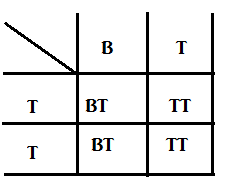 Phenotypic:  50% tan: 50% black/tan
Genotypic:  50% TT:  50% BT
86
34.	A second gene on the X chromosome causes patches of fur to fall out. It is a recessive condition. (N = normal fur, n = patchy fur.) What is the phenotypic ratio if a black carrier female mates with an affected black/tan male?
Male parent
BXN
BY
TXN
TY
BXN
Female parent
BBXNXN
BBXNXn
BBXNY
BBXnY
BTXNXN
BTNX
BTXNY
BTXnY
BXn
87
35.	What is the most likely mode of inheritance as demonstrated by the following pedigree chart? Give the genotypes of each person. A shaded shape indicates an afflicted person.
Genotypes:

I-1 = DdII-6 = dd
I-2 =  ddIII-1 = DD or Dd
II-1 = ddIII-2 = DD or Dd
II-2 = DdIII-3 = dd
II-3 = DdIII-4 = dd
II-4 = DdIII-5 = dd
II-5 = dd
88
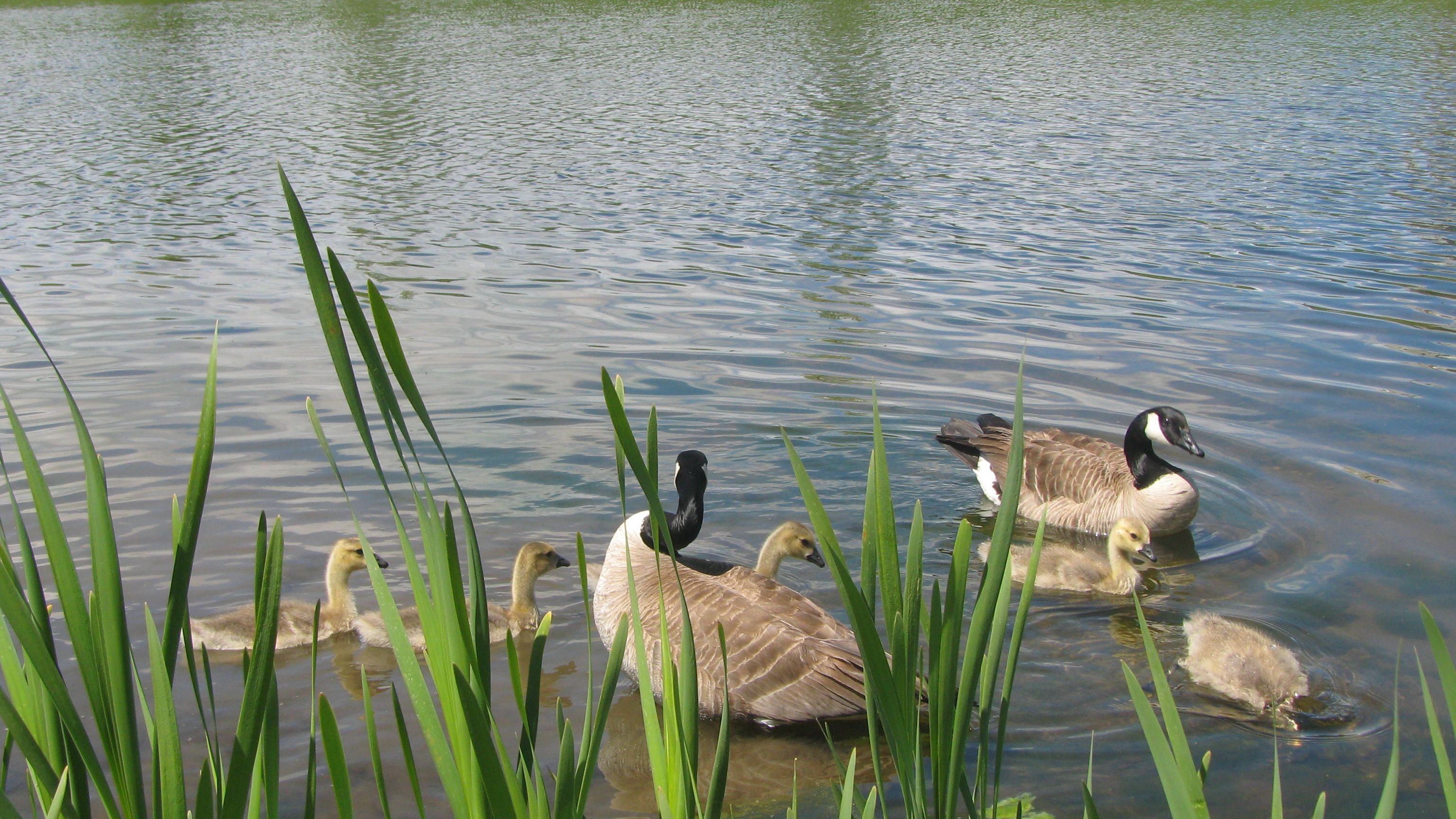 Population and Community Dynamics
Page 28
89
Page 28
Major Points
 
Population genetics is the study of the genetic composition of a population. This information can be used to look at the overall diversity of a population. It provides a way to study natural selection and evolution.

Hardy Weinberg Principle provides a mathematical model to measure both allele and genotypic fluctuations. This principle predicts that if certain factors remain constant, the gene pool will maintain a constant composition over many generations.
90
91
Genetic drift—two types:
 
i.	Founder Effect—a small group breaks away from the main group to start a new population, lowering genetic diversity.
 
ii.	Bottleneck Effect—starvation, disease, human activities, or natural disasters can quickly reduce a large population. The survivors only have a subset of the alleles present before the disaster, and therefore, the gene pool loses diversity.
In both of these cases, alleles are lost and some traits become magnified due to interbreeding within the population.
92
Page 29
There are two formulas to measure gene pool changes.
p2 + 2pq + q2 = 1
 
p + q = 1
Where:
p = frequency of allele #1 (often the dominant one)
q = frequency of allele #2 (often the recessive one)
p2 = frequency of homozygous allele #1
q2 = frequency of homozygous allele #2
2pq = frequency of heterozygotes
93
Tip Pay attention to what type of frequency you are looking for.
p and q = allele
p2 , q2, 2pq = genotype
p2 + 2pq = phenotypic of trait p if it is dominant
q2 = phenotypic of trait q if it is recessive
94
Page 29
36.	In a population of pigs, 80% show the dominant trait of a pink coat colour (C), with a black colour being recessive (c). Calculate the allele and genotypic frequencies.
Let p = pink coat colour and q = black coat colour
 
	p2 + 2pq = 0.80 so q2 = 0.20
	q = √0.20 = 0.45 
	p = 1 – q = 1 – 0.45 = 0.55
Allelic frequencies: p = black coat = 0.55 = C
				  q = pink coat = 0.45 = c
Genotypic frequencies:  CC = p2 = (0.55) 2 = 0.30
					   Cc = 2pq = 2(0.55) (0.45) = 0.50
					   C = q2 = 0.20
95
Page 30
37.	For each scenario, label it as either due to the Founder or Bottleneck Effect.
Scenario 1:
Aboriginal people in North and South America were thought to have arrived after the end of the last ice age. They tended to be mainly type O and Rh positive in the human blood grouping system. There appears to be no natural selection towards any blood type.
Founder Effect
Scenario 2:
The Wood Bison are listed as an endangered species in Canada. They were found in great numbers in the early 1800’s, but nearly 100 years later they were considered to be extremely rare, mainly due to human hunting practices.
Bottleneck Effect
96
38.	Tay Sachs Disease, an autosomal recessive disorder, causes neurological damage that result in death by ages 5–8 years old. The frequency of the Tay Sachs allele is 2% in people of an Eastern European Jewish descent. Calculate the frequency of having the disease and the frequency of being a carrier.
q = 2% = 0.02 so the frequency of having the disease = q2 = 0.0004
p = 1 – q = 1 – 0.02 = 0.98, so the frequency of being a carrier = 2 pq = 2(0.98)(0.02) = 0.04
97
39.	Huntington’s Disease is an autosomal dominant disorder that causes a degeneration of the brain tissue so that people afflicted forget how to walk, talk, think and have memory problems. It is eventually fatal. The incidence of those afflicted is 6 in every 100,000. Calculate the allelic frequencies.
p2 + 2pq = 6/100,000 = 0.0077 so q2 = 0.99
q = √0.99 = 0.99 and p = 1 – q = 1 – .99 = 0.01
98
40.	List the five factors that are needed in order to maintain Hardy–Weinberg equilibrium in a population.
No mutation, no gene flow, random mating, population are large and no natural selection.
99
Page 31
It is often more useful to compare populations by looking at population density (the number of individuals in a given area or volume).
D = N / A 	 D = N / V
Where:
D = density of organisms (organisms/unit)
N = # of organisms
A = size of area in units or V = volume (aquatic habitats)
100
Page 31
The size of a population can be affected by the following factors:
1.	Natality—number of births.
2.	Mortality—number of deaths.
3.	Immigration—number of organisms moving into an area.
4.	Emigration—number of organisms moving out of an area.
When these factors are combined, three other formulas can be used to study populations.
A.	population change:
 
		∆N = (births + immigration) – (deaths + emigration)
101
(births  immigration) – (deaths  emigration)
= ∆N/N
cgr =
initial number of organisms
B.	per capita population growth rate:
C.	growth rate:
 
		gr = ∆N/∆t	where t = time
102
Use the following information to answer the next two questions.
In 2004, a herd of 500 bison in northwestern Canada was studied until 2010. In that time, 300 calves were born, 60 were placed in the herd from a bison farm and 200 died from an outbreak of tuberculosis.
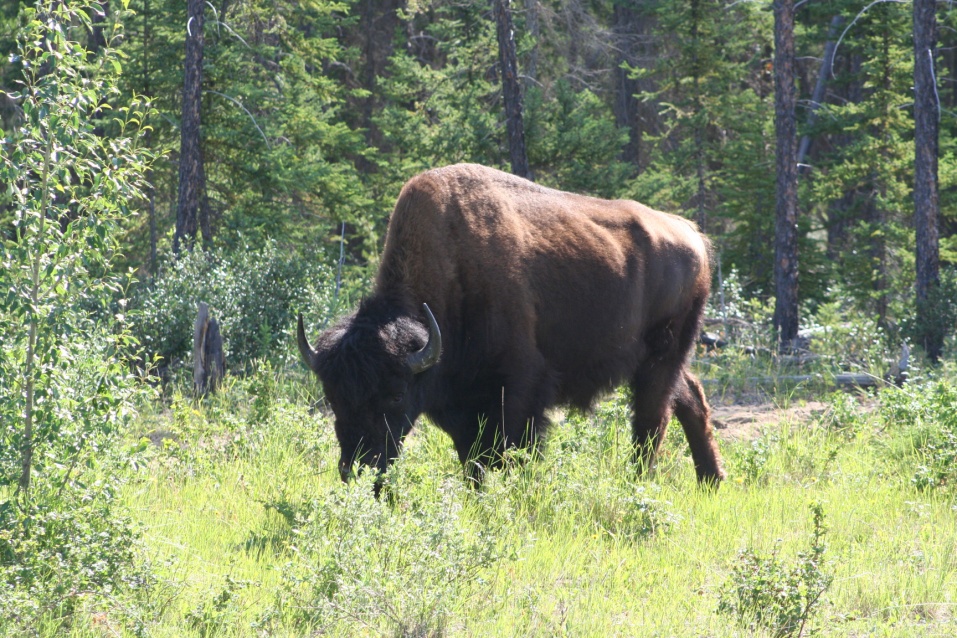 41.	Calculate the per capita growth rate. Record your answer as a whole number percentage.
cgr = (births + immigration) – (deaths + emigration)  = ∆N/N
                      initial number of organisms

cgr = (300 + 60) – (200 + 0) = 0.32 bison or an increase of 32%
				500
103
Calculate the growth rate.  + ______ bison/year.

(Record your answer to the nearest whole number.)
2
2
2
2
3
3
3
3
4
4
4
4
5
5
5
5
2  7
gr = ∆N/∆t = 160 bison/6 years = + 27 bison/year
1
1
1
1
6
6
6
6
7
7
7
7
8
8
8
8
0
0
0
0
9
9
9
9
104
Page 32
Biotic potential is another factor that influences the rate of population growth. It is the maximum growth rate under ideal conditions. Its influence depends on a number of factors.
1.	Offspring—the maximum number of offspring per birth.
2.	Capacity for Survival—the chances of offspring reaching reproductive age.
3.	Procreation—the number of times per year an organism reproduces.
4.	Maturity—the age at which reproduction begins.
Biotic potential is held in check by environmental resistance—things that inhibit population growth, such as access and availability of food, water, and so forth.
105
J-Shaped Curve
Population size
log or growth phase
lag phase
Time
Page 33
Population changes over a time period can be studied by using graphical analysis. There are two types of growth curves—the J-shaped and logistical curve.
Generally, growth begins slowly (lag phase) and then the rate of growth increases (growth or exponential or log phase). However, the growth must eventually slow because there are a maximum number of organisms that an ecosystem can support—its carrying capacity. At this point, the population fluctuates near the carrying capacity. If conditions become more adverse than the population can handle, a death phase can occur until a new carrying capacity is reached or the population dies off.
106
Logistic/S-shaped/sigmoidal growth curve
Stationary/carrying capacity
death phase
Population size
log or growth phase
lag phase
Time
Population changes over a time period can be studied by using graphical analysis. There are two types of growth curves—the J-shaped and logistical curve.
A population quickly outgrows the carrying capacity of an ecosystem so there is a crash in the population.
These curves are most often associated with organisms that can reproduce very quickly (insects, bacteria).
107
Page 34
Population Types:
K-selected populations: tend to be controlled by density dependent factors (factors that are more prevalent in larger populations, such as limits to food supply, disease, and predation), tend to stay near carrying capacity and tend to exhibit an S-shaped curve.

Other characteristics of K-selected species include:
– late sexual maturation				– fewer, larger young
– longer life spans					– more parental care
– intense competition for resources		– large body size
108
Population Types:
r-selected populations: tend to be controlled by density independent factors (not affected by population density and include climate changes—storms, floods, and drought), tend to increase population size very rapidly and to exhibit a J-shaped curve.

Other characteristics of r-selected species include:
– early maturation	
– numerous, smaller young
– shorter life spans
– less parental care
– smaller body size
– little competition for  resources
109
Tips

Humans are a K–selected species, but due to advances in health and technology, show a J-shaped curve.
Major Points

Relationships between many species living in a common area (community) are studied as the competition between populations is the driving force behind population dynamics.

Intraspecific competition: members of the same species compete for resources such as food, space and mates. Examples: courtship rituals or aggression between males during mating season.

Interspecific competition: between two different species, often times for food/water and space. Examples: predator/prey and producer/consumer interactions.
110
These are often closely tied to one another (for instance, if a prey population declines, it is likely that the predator species will as well).

Predators are important in ecosystems as they reduce the number of primary consumers that are feeding on producers. Often predators and prey co-evolve in an attempt to gain an upper hand.

Predator and/or prey develop camouflage to escape detection.

Organisms produce physiological adaptations such as plant toxins or spikes to avoid being eaten.

Some animals will engage in mimicry—developing markings similar to that of a poisonous or dangerous animal—to warn away predators.
111
Page 35
Organisms from two different species live in close relationship in which at least one of them benefits.

1.	Commensalism—one benefits, other unaffected (+/0).
2.	Parasitism—one benefits, other harmed (+/–).
3.	Mutualism—both benefit (+/+).
When a community is disturbed or there is an opportunity for life where none had previously existed, there occurs a series of orderly replacement of one community by another. This series of changes is called “succession.”

Climax communities are eventually formed through this process. These are stable, mature ecosystems. If these changes occur in areas where there was previously no life (such as barren volcanic islands), this is called “primary succession.”

Secondary succession occurs after the partial or complete destruction of a community (areas where life had existed—after a flood or fire).
112
Stages of Succession

Bare land is formed.
Pioneer species, such as mosses and grasses that are relatively hardy, move in and create shade, thereby reducing soil temperature and rate of water evaporation, while increasing soil fertility.
Small shrubs that tolerate full sunlight move in, stabilizing and enriching the soil. Decay of organisms further enriches soil nutrients.
Small, fast-growing trees replace the shrubs, creating more shade.
A climax community forms, produced from shade-tolerant trees, which have a high sapling survival rate and are stable.
113
43.	How does the amount of biomass and the number of species change in an area that undergoes secondary succession to a climax community?
As succession continues, the biomass steadily increases until a steady mass is reached. The number of species also rises, levels out, but at the climax stage it will have decreased somewhat.
44.	This symbiotic relationship between tick and grouse, and the type of factor affecting the grouse population size, can be best described as…
114
Page 36
Use the following graph to answer the next two questions.
45.	The section of the graph from June to July is most likely due to a…
A. high biotic potential and a high environmental resistance.
B. low biotic potential and a low environmental resistance.
C. low biotic potential and a high environmental resistance.
D. high biotic potential and a low environmental resistance.
115
Use the following additional information to answer the next question.
The female mosquito lays the eggs in standing water where they can hatch and develop into adults in a few weeks. Adults can live for up to four weeks.
46.	The mosquitoes are a ____i____ selected species and they exhibit a ___ii___ growth curve.
116
Page 37
Additional Questions

When receptors in the semicircular canals are stimulated the area of the brain responsible for interpreting the information is the…

	A.  Cerebrum.			C.  parietal lobe.
	B.  Cerebellum.			D.  temporal lobe.
117
Bill was diagnosed with testicular cancer and had surgery to remove the testes. After the surgery Bill received hormone supplements containing…

A.  FSH				C.  Testosterone
B.  LH				D.  inhibin
118
49. 	Despite the hormone therapy Bill was now considered to be sterile (inadequate sperm production), mainly due to the removal of…

A.  seminiferous tubules that produced sperm.
B.  seminiferous tubules that produced testosterone.
C.  sertoli cells that produced sperm.
D.  sertoli cells that produced testosterone.
119
Sporophyte (2n)
2
1
zygote
Spores (n)
Male gamete
4
3
Female gamete
Gameophyte (n)
Use the following diagram to answer the next question.
50.	The process represented from 1 to 4 is…
A. 	mitosis, meiosis, mitosis, meiosis
B. 	mitosis, meiosis, mitosis, mitosis
C.	mitosis, meiosis, meiosis, mitosis
D.	mitosis, mitosis, meiosis, meiosis
120
Page 38
Use the following information to answer the next question.
1. Restriction enzymes to cut out the gene and cut the plasmid.
2. DNA ligase to cut out the gene and cut the plasmid.
3. DNA ligase to join the gene and plasmid together.
4. DNA helicase to join the gene and plasmid together.
51.	In order to create a recombinant DNA molecule between a human gene and a bacterial plasmid, the following two enzymes needed are numbers…
A.  1 and 4			C.  2 and 3
B.  2 and 4			D. 1 and 3
121
Use the following diagram to answer the next question.
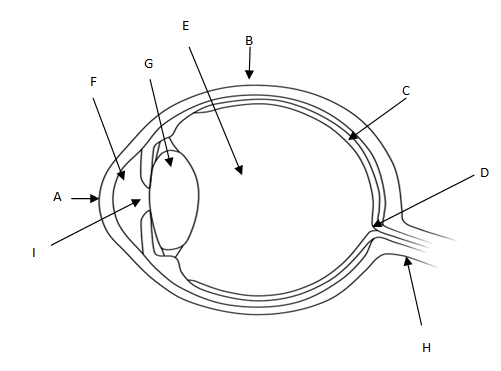 52.	The structure labelled ___i___, helps to focus the light onto structure ___ii___, which is where the photoreceptors are located.
122
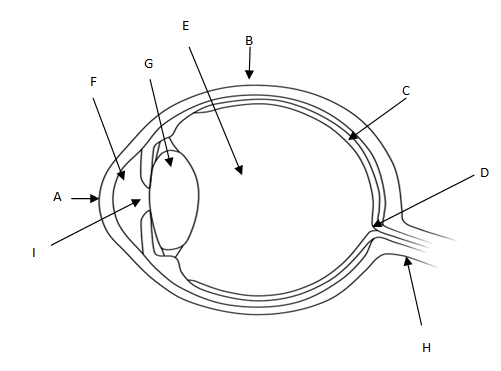 123
Page 39
53.	The birth control pill contains high levels of hormones needed to maintain a pregnancy so they “trick” the body into thinking that it is pregnant. Which of the following rows identifies the hormones found in the birth control pill, the type of feedback that occurs and the effect of these hormones on the female body?
124
54. 	Which of the following rows correctly identifies the sequence: DNA, mRNA, tRNA, amino acid?
125
55. 	The term below that is a type of genetic drift is…
126
56.	Match each of the structures with the appropriate function.  A function can be used more than once.
Function: 1 = hearing	2 = static equilibrium	3 = dynamic equilibrium
1
2
1
3
_________		________		________		________
vestibule
ossicles
cochlea
semicircular canals
127
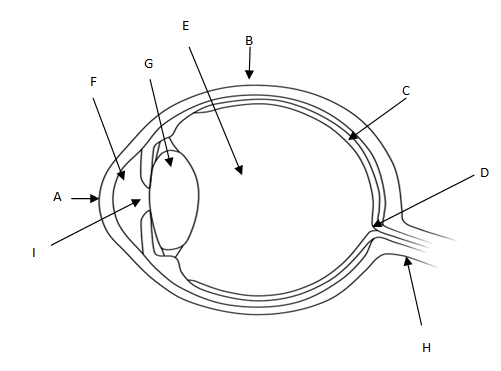 Page 40
1
8
9
4
57.	Match the label to the correct description.
	______________	_____________		_________________		_____________
Relays neural impulse to brain
Area lacking 
photoreceptors
Part of sclera that transmits light
Controls quantity
of light entering eye
128
Page 41
Use the following information to answer the next question.
Hormone 
1. insulin
2. ADH
3. cortisol
4. aldosterone
Effect on Blood Glucose Levels
5. increase
6. decrease
58.	Blood glucose levels can be directly affected by a number of the body’s hormones. From the tables above, choose the information to correctly complete the following information (there can be more than one answer).
Effect on blood sugar Levels:	________
(Record in the second column)
Hormone: ________
(Record in the first column)
Hormone:	________
(Record in the third column)
Effect on blood sugar Levels:	________
(Record in the fourth column)
1635 or 3516
129
Use the following information to answer the next question.
Diagram of a Female Ovary
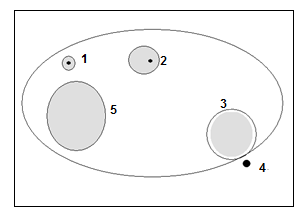 ______________		_____________		_________________
59.	Match each of the structures with the appropriate name or process. Each number may be used once.
ovulation
primary follicle
corpus luteum
145
130
Page 42
60.	Use the list below to answer the next question.
1. Mitosis only.
2. Meiosis only.
3. Both mitosis and meiosis.
_______ Bivalents line up along the equatorial plate (record in the first column).
_______ Reduction division occurs (record in the second column).
_______ Alleles are exchanged between chromatids (record in the third column).
_______ Genetic content is duplicated exactly and divided into two cells (record in the fourth column).
3221
131
Use the following information to answer the next question.
1. Ligase joins DNA together.
2. Helicase breaks the hydrogen bonds between bases.
3. Nucleotides are added.
4. Primers are added.
61.	The order in which DNA is synthesized is: _____, _____,_____, and _____.
2431
132
Use the following information to answer the next question.
4 and 2		9%
2 and 3		2%
1 and 3		15%
1 and 4		4%
62.	The correct order of genes 1 to 4 is: _____, _____, _____, and _____.
1423 or 3241
133
Page 43
63.	Red/green colour-blindness is a sex–linked recessive disorder. What is the probability of a colour-blind male and a carrier female producing a colour-blind female child?
	Answer: _________

(Record your answer as a value between 0 and 1 rounded to two decimal places.)
0.25
134
64.	Calculate the recessive allele frequency when the homozygous dominant is expressed 34%, heterozygous is expressed 66%, and the recessive genotype is lethal.
	 Answer: _________

(Record your answer as a value between 0 and 1 rounded to two decimal places.)
0.42
135
Page 44
Use the following information to answer the next question.
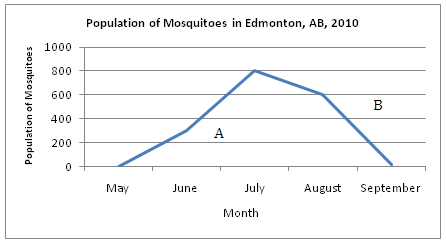 65.	Calculate the population density at point B if the area surveyed covered 625 km2.
	 Answer: _________ mosquitoes/km2
	
	(Record your answer as a value rounded to two decimal places.)
0.96
136
66.	Calculate the growth rate of the mosquitoes between point A (June 15) and point B (August 15).

	Answer: _________ + mosquitoes/month
150
137
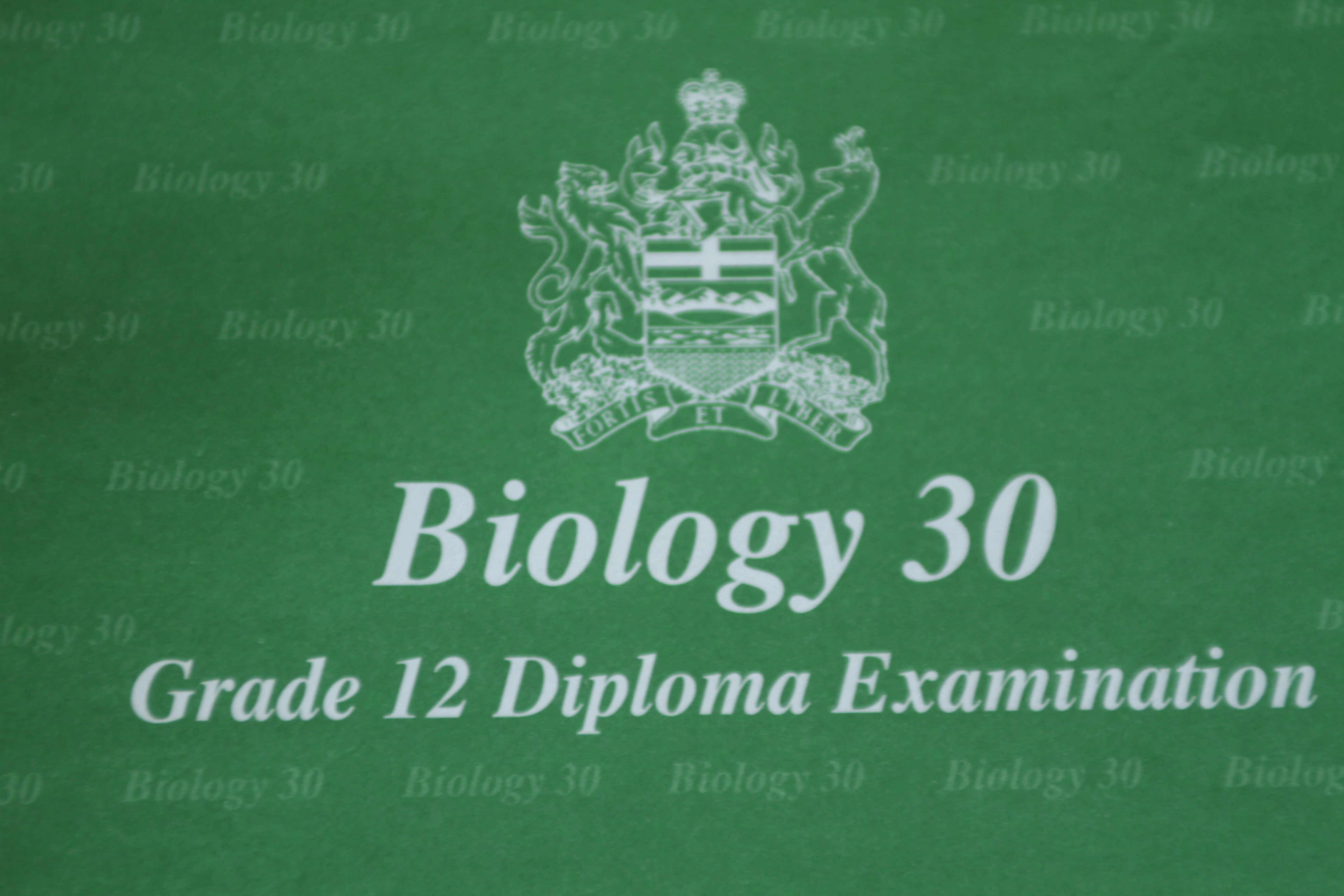 Strategies for the Biology 30 Diploma Exam
138
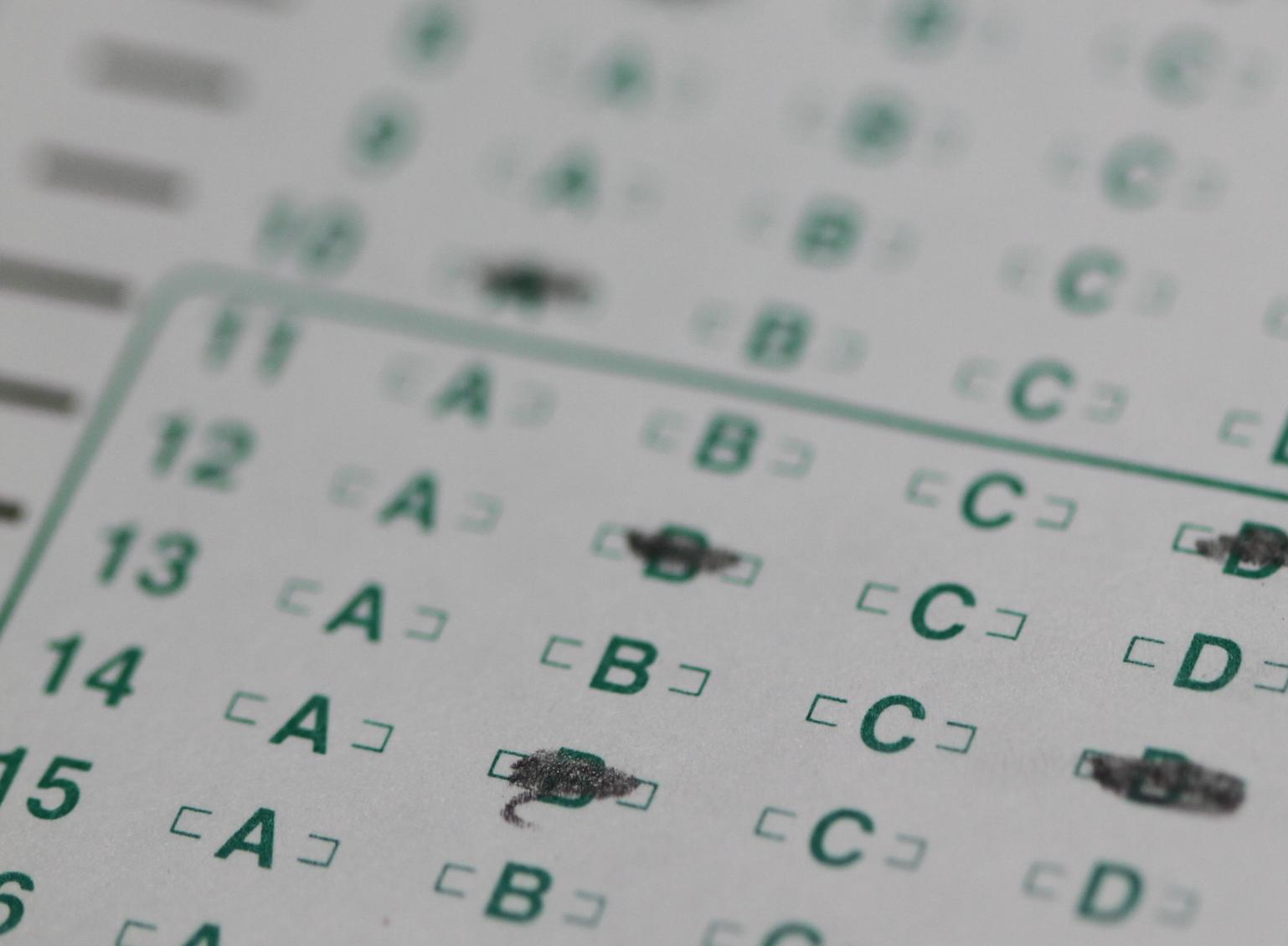 Multiple Choice Strategies
139
Multiple Choice Strategies
The multiple choice responses have a nearly equal amount of A, B, C and Ds. They make sure no pattern appears; guessing is a 25% proposition.

If you have spent 2–3 minutes and still do not have an answer, go on to the next question and come back to it later.
The text box should be read carefully as it will contain information necessary to answer the question.
140
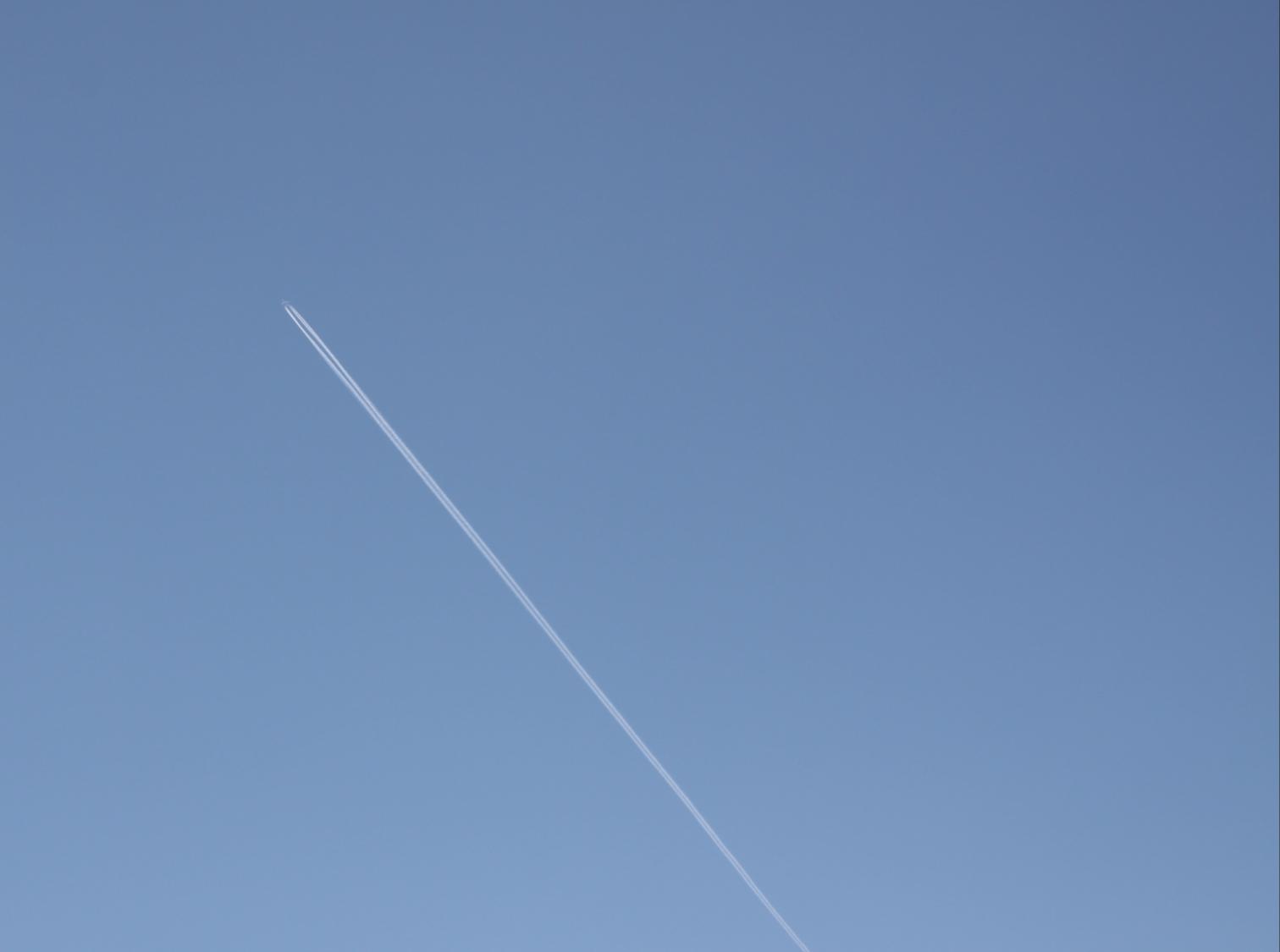 Numerical Response Strategies
141
Three types of numerical response questions will be on the Diploma Exam
Answer from a calculation
Selecting from a list or a diagram
Identification of a sequence of events
 
The numbers must be correctly entered into the box. The front of the exam has examples if needed. Show your work.
•	Record your answer on the answer sheet provided by writing it in the boxes and then filling in the corresponding circles.
•	If an answer is a value between 0 and 1 (e.g., 0.25), then be sure to record the 0 before the decimal place.
•	Enter the first digit of your answer in the left-hand box and leave any unused boxes blank.
142
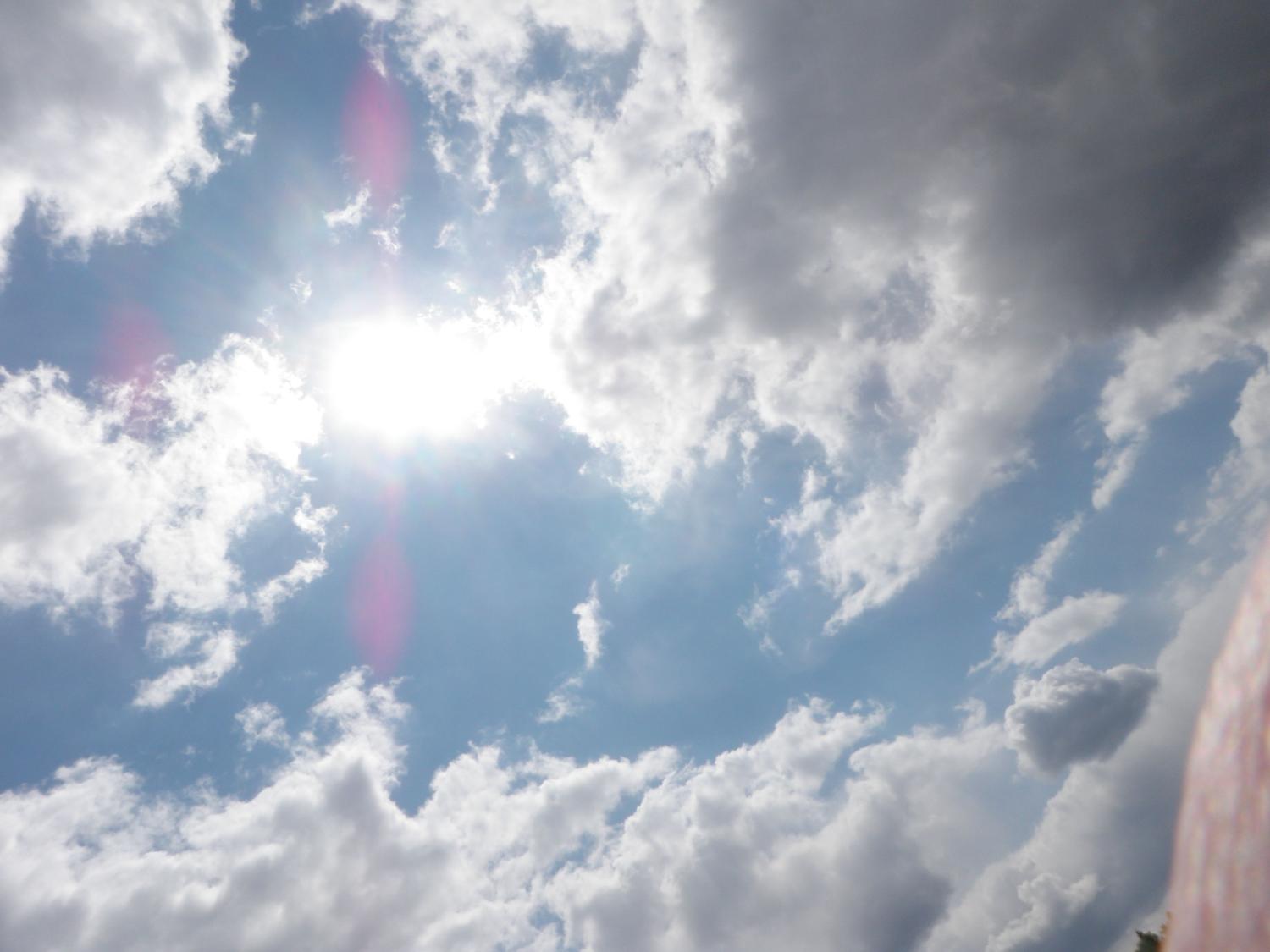 Continue to practice old diploma exam questions and study hard
One must learn by doing the thing, for though you think you know it, you have no certainty until you try.

Aristotle
143